ВАЖНО ЗНАТЬ И ПОМНИТЬ
При заключении договора с нерезидентом
на покупку недвижимости или автомобиля
расчет наличными денежными средствами запрещен
Расчеты при осуществлении валютных операций производятся физическими лицами - резидентами через счета в уполномоченных банках 

Расчеты в наличной форме между резидентом и нерезидентом по договору купли-продажи недвижимости не предусмотрены валютным законодательством.

Сделка с нерезидентом по договорам купли-продажи движимого и недвижимого имущества путем наличного расчета относится к незаконной валютной операции 

Штраф за незаконную валютную операцию от 20 % до 40% от суммы сделки
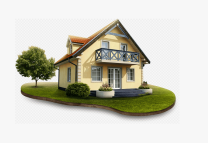 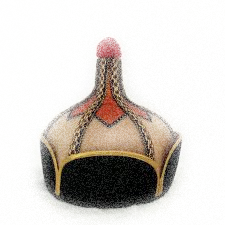 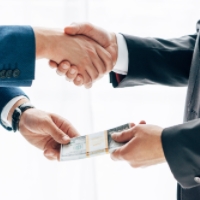 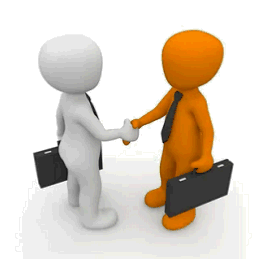 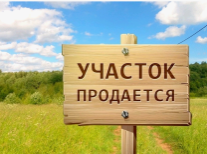 Нерезидент 
это иностранный гражданин не имеющий паспорта гражданина РФ или вида на жительство в Российской Федерации
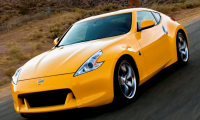